# ErasmusDays





Evento di disseminazione
IIS “E. Fermi”, Catanzaro
14 Ottobre 2017
 Erasmus+: opportunità concrete per la modernizzazione e l’internazionalizzazione delle scuole
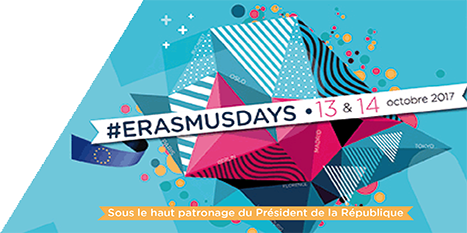 Prof.ssa Caterina Mazzuca
Didacta, 29 settembre 2017, giornata di seminario e workshop 
“Erasmus+ è innovazione”
Sara Pagliai, coordinatrice dell’Agenzia nazionale Erasmus+ Indire:
“Innovazione, non solo perché siamo a Didacta. 
Erasmus+ non è solo qualcosa di nuovo ma è spinta verso una trasformazione, impulso a fare scuola in modo diverso”.

Laura Nava, funzionaria responsabile per mobilità e partenariati nei settori Scuola e Educazione degli adulti,
“Il ventaglio di opportunità possibili è ampio e come Agenzia nazionale, vorremmo che tutte le scuole fossero informate delle opportunità Erasmus+ e potessero prendere in considerazione la possibilità di partecipare e attivare un processo di internazionalizzazione nella scuola, processo che porta a migliorare  le competenze e le motivazioni di docenti e alunni e che permette alle scuole di attivare reti e sinergie sul territorio.”
Prof.ssa Caterina Mazzuca
Internazionalizzazione
Modernizzazione
Motivazione all’apprendimento permanente
Networking
Visibilità sul territorio
L’esperienza diretta dell’IIS “E. Fermi” di Catanzaro
grazie al programma Erasmus+
Erasmus+ KA1 “Per dei nuovi cittadini europei”, 2014-2016
Erasmus+ KA2 “Ipso Facto: Innovative Pedagogical Scenario on Food  And Consumption Trends and Opportunities”, 2017-2019
Erasmus+ KA2 "Un homme sain dans un environnement sain“ , 2017-2019

http://www.iisfermi.gov.it/index.php?option=com_content&view=article&id=1337
Prof.ssa Caterina Mazzuca
Internazionalizzazione
https://uploads.knightlab.com/storymapjs/1edde507e8b14cb4dc165553626cbcad/erasmus-ti-porta-in-europa/index.html
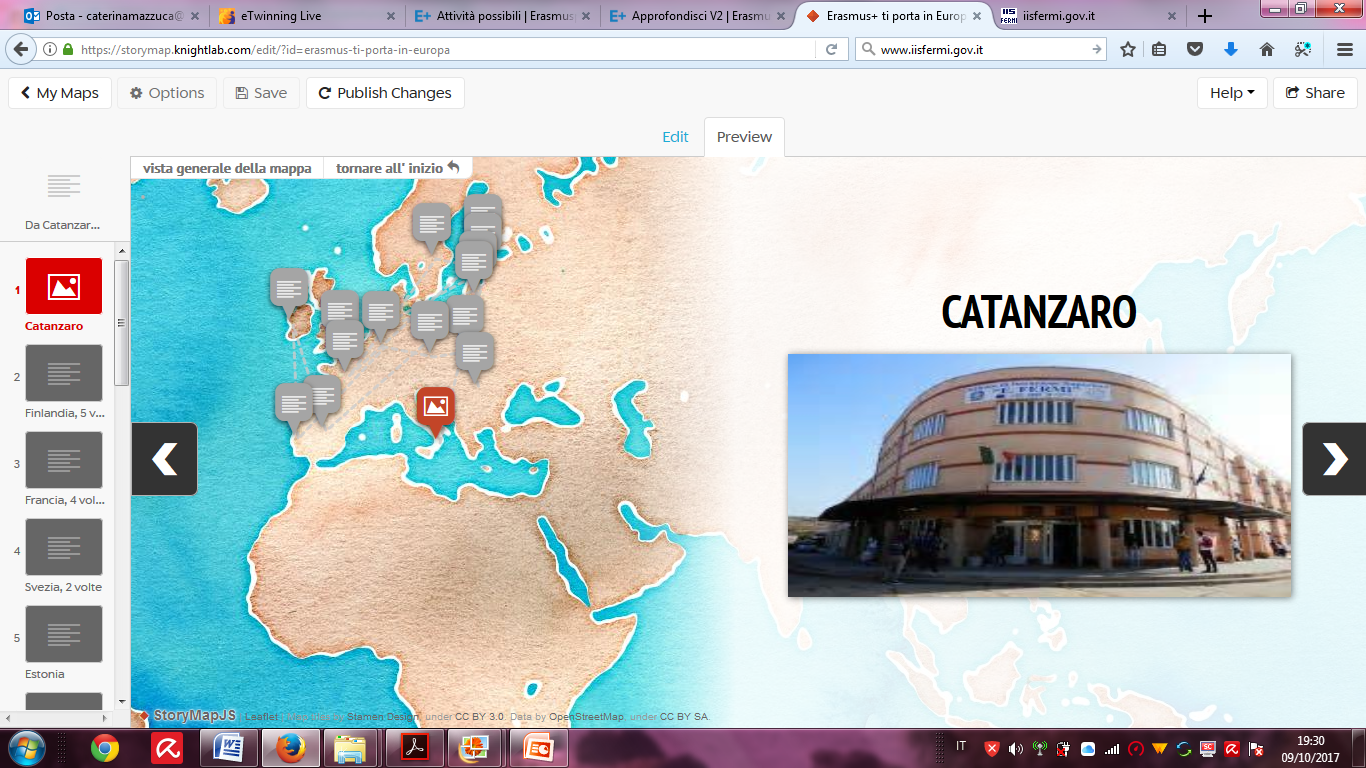 Prof.ssa Caterina Mazzuca
Modernizzazione 
Motivazione all’apprendimento permanente
Networking
grazie a
-frequenza di corsi di formazione volti a:
•conseguimento del livello B1/B2 per la lingua inglese (per 10 docenti disciplinari)
•apprendimento di  nuove metodologie didattiche incentrate sulle nuove 
tecnologie (4 mobilità)
•conoscenza della metodologia dello “Scaffolding” per il CLIL (per i docenti disciplinari in 
possesso di certificazione di lingua inglese, livelli B1 e B2, 8 mobilità)
•benchmarking in Finlandia (5 mobilità)
•conoscere nuove strategie per contrastare la dispersione scolastica (1 mobilità)
•conoscere come educare all'imprenditorialità (2 mobilità).
-esperienze di job shadowing in Francia, Svezia e Lituania
-Mobilità di breve durata per docenti e studenti  (40 mobilità)
-Mobilità di lunga durata (6 mobilità)
-Incontri di progetto transnazionali (4 mobilità)
-Partecipazione a seminari europei di disseminazione (2 mobilità)
Prof.ssa Caterina Mazzuca
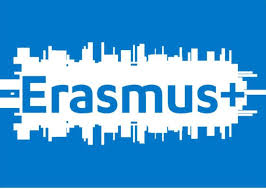 Il programma europeo per l’Istruzione, la Formazione, la Gioventù e lo Sport 2014-2020

Changing lives, opening minds


Da dove partire
Prof.ssa Caterina Mazzuca
Dal sito italiano Erasmus+http://www.erasmusplus.it/
Prof.ssa Caterina Mazzuca
Le tre sezioni
Prof.ssa Caterina Mazzuca
La sezione ERASMUS+ PER TE
Prof.ssa Caterina Mazzuca
Le attività possibili anche dall’icona Erasmus+
Prof.ssa Caterina Mazzuca
Le attività possibili anche dall’icona Erasmus+
Prof.ssa Caterina Mazzuca
Tra le attività possibili i TCA
Prof.ssa Caterina Mazzuca
Tra le attività possibili i TCA
Prof.ssa Caterina Mazzuca
La sezione PARTECIPA
Prof.ssa Caterina Mazzuca
La sezione APPROFONDISCI
Prof.ssa Caterina Mazzuca
Cosa bisogna fare per presentare una domanda ERASMUS+? Ottenere il PIC
Prof.ssa Caterina Mazzuca
Per ottenere il PIC: EU-LOGIN
Prof.ssa Caterina Mazzuca
Per ottenere il PIC: URF
Prof.ssa Caterina Mazzuca
Documenti da Inserire sul portale URF
Prof.ssa Caterina Mazzuca
La sezione PARTECIPA
Prof.ssa Caterina Mazzuca
Guida al programma: i documenti ufficiali
Prof.ssa Caterina Mazzuca
Guida al programma: i documenti ufficialiLa Guida al programma 2017Da fine Ottobre quella 2018
Prof.ssa Caterina Mazzuca
Qualche anticipazione delle novità nella guida al programma 2018
Due importanti novità in anteprima: 
aumento del budget stanziato per la scuola
partenariati tra scuole incentrati sulla mobilità di alunni e staff
L’aumento del budget per il settore scuola:
+ 30% per l’Azione Chiave 1 (KA1) mobilità per docenti e staff
+ 40% per i partenariati strategici (KA2) settore scuola
Riformulati i partenariati tra solo scuole School to School: focus sulla mobilitàA partire dal bando 2018, alle due tipologie di partenariato già note (partenariati per l’innovazione e partenariati per lo scambio di buone pratiche), se ne aggiunge una nuova: le scuole potranno candidarsi per partenariati solo tra scuole incentrati sullo scambio e la mobilità degli alunni e dello staff.
Prof.ssa Caterina Mazzuca
Le parti della Guida
ABBREVIAZIONI ..................................................................................................... 4

INTRODUZIONE ..................................................................................................... 5
Come leggere la guida al Programma ................................................................................................................ 5

PARTE A - INFORMAZIONI GENERALI SUL PROGRAMMA ERASMUS+ ................... 6

PARTE B – INFORMAZIONI SULLE AZIONI OGGETTO DELLA PRESENTE GUIDA .. 28

PARTE C - INFORMAZIONI PER I RICHIEDENTI ................................................ 275

ALLEGATO I ........................................................................................................ 296
Progetto di mobilità per studenti e personale dell'istruzione superiore ...................................................... 297
Progetto di mobilità per studenti e personale IFP ........................................................................................ 303
Progetto di mobilità per il personale della scuola ......................................................................................... 309
Progetto di mobilità per personale dell'educazione degli adulti ................................................................... 312
Progetto di mobilità per i giovani e gli animatori giovanili ............................................................................ 314
Titoli di master congiunti Erasmus Mundus .................................................................................................. 320
Partenariati strategici .................................................................................................................................... 323
Sviluppo di capacità nell'ambito dell'istruzione superiore ............................................................................ 336
ALLEGATO II - DIFFUSIONE E VALORIZZAZIONE DEI RISULTATI ..................... 346
Introduzione .................................................................................................................................................. 346
ALLEGATO III – GLOSSARIO .............................................................................. 354
ALLEGATO IV - RIFERIMENTI E CONTATTI UTILI .............................................. 363
Prof.ssa Caterina Mazzuca
Guida al programma: i documenti ufficialiLe Disposizioni Nazionali
Prof.ssa Caterina Mazzuca
Guida al programma: i documenti ufficialiLe Disposizioni Nazionali
Prof.ssa Caterina Mazzuca
Capire lo spirito che sottende al Programma
Il Programma Erasmus+ è realizzato nell’ambito di un programma internazionale a favore dell’apprendimento lungo tutto l’arco della vita  e dell sostegno alle politiche europee nel campo dell’Educazione, della Formazione, della Gioventù e dello Sport. 
I risultati dei progetti devono quindi essere sviluppati per poter essere:
 adattati ai bisogni degli altri;
trasferiti ad altri settori ;
prolungati oltre la fine del finanziamento ;
utilizzati per influenzare le politiche e pratiche future.
Prof.ssa Caterina Mazzuca
La Guida per Conoscere gli obiettivi e le priorità europeeObiettivo generale pag. 9 della guida al programma 2017
Prof.ssa Caterina Mazzuca
Conoscere gli obiettivi e le priorità europee
Prof.ssa Caterina Mazzuca
Conoscere gli obiettivi e le priorità europee pag. 9 della guida
Il Programma Erasmus+ contribuisce al conseguimento degli obiettivi:

della strategia Europa 2020:
del quadro strategico per la cooperazione europea nel settore dell'istruzione e della formazione ET 2020
Riconoscimento delle qualifiche e trasparenza
Educazione all’imprenditorialità
ICT e Risorse educative a distanza (OER)  
Multilinguismo
Sviluppo sostenibile Paesi Partner nel settore dell’istruzione superiore
Obiettivi della Cooperazione europea in Gioventù 2010-2018
Sviluppare la dimensione europea dello sport, in linea con il Piano di lavoro dell’Unione per lo sport
Forte dimensione internazionale, in particolare per quanto riguarda l’istruzione e la gioventù
Promozione dei valori europei dell’Art. 2 del Trattato  sull’Unione europea
Prof.ssa Caterina Mazzuca
[Speaker Notes: X
Articolo 2
L'Unione si fonda sui valori del rispetto della dignità umana, della libertà, della democrazia, dell'uguaglianza,
dello Stato di diritto e del rispetto dei diritti umani, compresi i diritti delle persone appartenenti
a minoranze. Questi valori sono comuni agli Stati membri in una società caratterizzata dal
pluralismo, dalla non discriminazione, dalla tolleranza, dalla giustizia, dalla solidarietà e dalla parità
tra donne e uomini.]
Obiettivi della Strategia Europa 2020
Prof.ssa Caterina Mazzuca
Obiettivi ET 2020
Obiettivo strategico 1:
    Fare in modo che l'apprendimento permanente e la mobilità divengano una realtà
 
Obiettivo strategico 2: 
    Migliorare la qualità e l'efficacia dell'istruzione e della formazione
 
Obiettivo strategico 3: 
    Promuovere l'equità, la coesione sociale e la cittadinanza attiva

Obiettivo strategico 4: 
    Incoraggiare la creatività e l'innovazione, compresa l'imprenditorialità, a tutti i livelli dell'istruzione e della formazione
Prof.ssa Caterina Mazzuca
QUALI SONO GLI OBIETTIVI DELLE  3 AZIONI?Pag. 29 della Guida al programma 2017
OBIETTIVI SPECIFICI
Gli obiettivi specifici perseguiti dal Programma Erasmus+ nel settore dell'istruzione e della formazione sono i seguenti:
 migliorare il livello di competenze e capacità chiave, con particolare attenzione per la loro rilevanza per il mercato del lavoro e il loro contributo a una società coesa, in particolare attraverso maggiori opportunità per la mobilità destinata all'apprendimento e una cooperazione rafforzata tra il mondo dell'istruzione e della formazione e il mondo del lavoro;
 promuovere miglioramenti della qualità, l'eccellenza dell'innovazione e l'internazionalizzazione a livello di istituti di istruzione e formazione, in particolare attraverso una cooperazione transnazionale rafforzata tra fornitori di istruzione e formazione e altri soggetti interessati;
 promuovere la nascita, avviando al contempo attività di sensibilizzazione al riguardo, di un'area di apprendimento permanente europea concepita per integrare le riforme politiche a livello nazionale e sostenere la modernizzazione dei sistemi di istruzione e formazione, in particolare mediante una maggiore
Prof.ssa Caterina Mazzuca
QUALI SONO GLI OBIETTIVI DELLE  3 AZIONI?Pagg. 29 e 30 della Guida al programma 2017
cooperazione politica, un miglior uso degli strumenti dell'UE per la trasparenza e il riconoscimento nonché la diffusione di buone prassi;
 favorire la dimensione internazionale dell'istruzione e della formazione, in particolare attraverso la cooperazione tra gli istituti dei paesi aderenti al Programma e dei paesi partner nel settore dell'IFP e dell'istruzione superiore, aumentando l'attrattiva degli istituti d'istruzione superiore europei e sostenendo le azioni esterne dell'Unione, inclusi i suoi obiettivi di sviluppo, mediante la promozione della mobilità e della cooperazione tra istituti d'istruzione superiore del Programma e di paesi partner, anche grazie al potenziamento mirato della capacità nei paesi partner;
migliorare l'insegnamento e l'apprendimento delle lingue e promuovere l'ampia diversità linguistica dell'UE e la consapevolezza interculturale.
Prof.ssa Caterina Mazzuca
Altri documenti utili: la guida pratica per i dirigenti scolastici
Prof.ssa Caterina Mazzuca
Altri documenti utili: la guida pratica per i dirigenti scolastici
Prof.ssa Caterina Mazzuca
Come fare un buon progetto
Identificare i bisogni per valutare l’impatto del progetto (RAV, PdM, priorità regionali, risultati test INVALSI, risultati test d’ingresso alle facoltà,…)
Essere coerenti con gli obiettivi del Programma
Proporre un progetto rilevante rispetto alle priorità strategiche europee
Trovare una buona idea
Prendere visione dei criteri di valutazione che saranno adottati per la tipologia di progetto scelto (Guida al Programma, Guida dell’esperto valutatore)
Prof.ssa Caterina Mazzuca
Come trovare una buona idea?
Prof.ssa Caterina Mazzuca
La piattaforma di disseminazione dei risultati
Prof.ssa Caterina Mazzuca
Come fare la ricerca: per Azione
Prof.ssa Caterina Mazzuca
Il summary
Prof.ssa Caterina Mazzuca
I risultati
Prof.ssa Caterina Mazzuca
I risultati
Prof.ssa Caterina Mazzuca
Ricerca per Tematica
Prof.ssa Caterina Mazzuca
Criteri di valutazione sulla Guida al programma: KA1, mobilità del personale della scuola
Prof.ssa Caterina Mazzuca
Criteri di valutazione KA2pag.125 della guida al Programma V. anche pag.31 guida dei valutatori
Prof.ssa Caterina Mazzuca
Prof.ssa Caterina Mazzuca
Prof.ssa Caterina Mazzuca
Prof.ssa Caterina Mazzuca
Altri documenti utili:  la guida per esperti valutatori
Prof.ssa Caterina Mazzuca
Dove trovare la guida per esperti valutatori
Prof.ssa Caterina Mazzuca
La guida per esperti valutatori: i criterida pag. 15
Prof.ssa Caterina Mazzuca
GUIDE FOR EXPERTS–KA1 AWARD CRITERIA RILEVANZA DEL PROGETTO
Prof.ssa Caterina Mazzuca
GUIDE FOR EXPERTS–KA1 AWARD CRITERIA RILEVANZA DEL PROGETTO
Prof.ssa Caterina Mazzuca
GUIDE FOR EXPERTS–KA1 AWARD CRITERIA RILEVANZA DEL PROGETTO
Prof.ssa Caterina Mazzuca
Un aiuto anche dalla piattaformaSchool EducationGateway
Prof.ssa Caterina Mazzuca
Un aiuto anche dalla piattaformaSchool EducationGateway
Prof.ssa Caterina Mazzuca
Un aiuto, ovviamente, dalla piattaformaeTwinning
Prof.ssa Caterina Mazzuca